VY_32_INOVACE_04-12
Morganovo číslo, Morganovy zákony, příklady
Morganovo číslo
p = rekombinované gamety / celkový počet gamet
	
	p = 49 / 100
	p = 0,49 = 49% → více crossing-overů, alely na 			    chromozomu více vzdálené

	p = 2 / 100
	p = 0,02 = 2% → málo crossing-overů, alely na 				  chromozomu blízko u sebe
Morganovo číslo
p = 50 / 100
	p = 0,50 = 50% → volná kombinovatelnost (platí 			      Mendelovy zákony)

	p = „0“ / 100
	p = 0% → bez crossing-overů → úplná vazba

Sestavují se chromozomové mapy
Chromozomová mapa
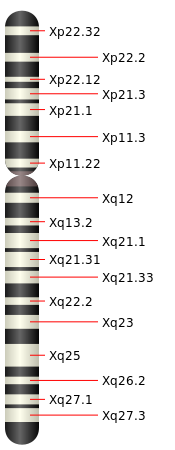 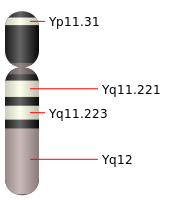 Autor:Mysid, Název:Chromosome Y.svg
Zdroj:http://www.wikiskripta.eu/index.php/Soubor:Chromosome_Y.svg
Autor:Mysid, Název:Chromosome X.svg 
Zdroj:http://www.wikiskripta.eu/index.php/Soubor:Chromosome_X.svg
Příklad
U rajčat je kulatý tvar plodu dominantní nad podlouhlým. Přítomnost lesklé slupky je dominantní nad matnou. Alelické páry řídící dědičnost těchto znaků leží ve stejném páru homologních chromozomů. Jaká je relativní vzdálenost mezi danými geny, jestliže ve zpětném křížení dihybrida s homozygotně recesivní rostlinou vzniklo potomstvo o fenotypovém složení:
    108 rostlin kulaté plody a lesklá slupka, 13 kulaté plody a matná slupka, 12 podlouhlé plody a lesklá slupka, 117 podlouhlé plody a matná slupka?
Řešení
kulatý tvar……...A		lesklá slupka….B
podlouhlý tvar….a	           matná slupka…b

P: AABB x aabb		fáze CIS
B: AaBb x aabb 

108…AB		12…..aB
13.….Ab		117…ab

p = 12 + 13 / 108 + 117 + 13 + 12 
p = 0,1 = 10%

Relativní vzdálenost mezi geny je 10 rekombinačních jednotek.
Příklad
Vysoký vzrůst rostlin rajčete je dominantní nad zakrslostí. Alelický pár řídící dědičnost tohoto znaku je ve vazbě s genem, jehož dominantní alela odpovídá za standardní obsah chlorofylu v buňkách. Při homozygotné recesivním genotypu je obsah chlorofylu v buňkách podstatně snížen.
   Jaké je uspořádání alel na chromozomech hybridní rostliny, jestliže ve zpětném křížení s rajčetem homozygotně recesivním v obou genech vzniklo potomstvo s fenotypem:
    21 rostlin vysokých tmavě zelených, 329 vysokých světle zelených, 322 zakrslých tmavě zelených, 28 zakrslých světle zelených?
    Jaká je relativní vzdálenost mezi danými geny na příslušném chromozomu?
Řešení
Vysoký vzrůst……...A		zelená…………...B
Zakrslost ……….….a	           málo chlorofylu…b

P: aaBB x AAbb			fáze TRANS
B: AaBb x aabb 

21..…..AB       	322…..aB
329.….Ab		28……ab

p = 21 + 28 / 329 + 322 + 21 + 28 
p = 0,07 = 7%

Relativní vzdálenost mezi geny je 7 rekombinačních jednotek.
Vazba vloh
Sledovali jsme tvorbu gamet u dihybrida (např. AaBb), kde byly alelické páry ve vzájemné vazbě
Zjistili jsme, že možné genotypové kombinace nevznikají se stejnou četností
V souboru gamet budou častěji zastoupeny ty genové kombinace, které odpovídají původnímu uspořádání alel na příslušném páru homologických chromozómů dihybrida
Shrnutí
Dihybrid AaBb, který má geny A a B uloženy v různých párech chromozómů, tvoří gamety:
AB, Ab, aB, ab v poměru 1 : 1 : 1 : 1
Dihybrid AaBb, který má geny A a B uloženy v jednom páru chromozómů, tvoří gamety:
AB, Ab, aB, ab, ale v jiném poměru (příčinou je crossing-over)
Otázky
Co mi popisuje Morganovo číslo a jak ho vyjádříme?
Pokud Morganovo číslo bude 50%, co to znamená?
Co najdeme na chromozómové mapě?
Děkuji za pozornost
Autor DUM: Kateřina Turoňová